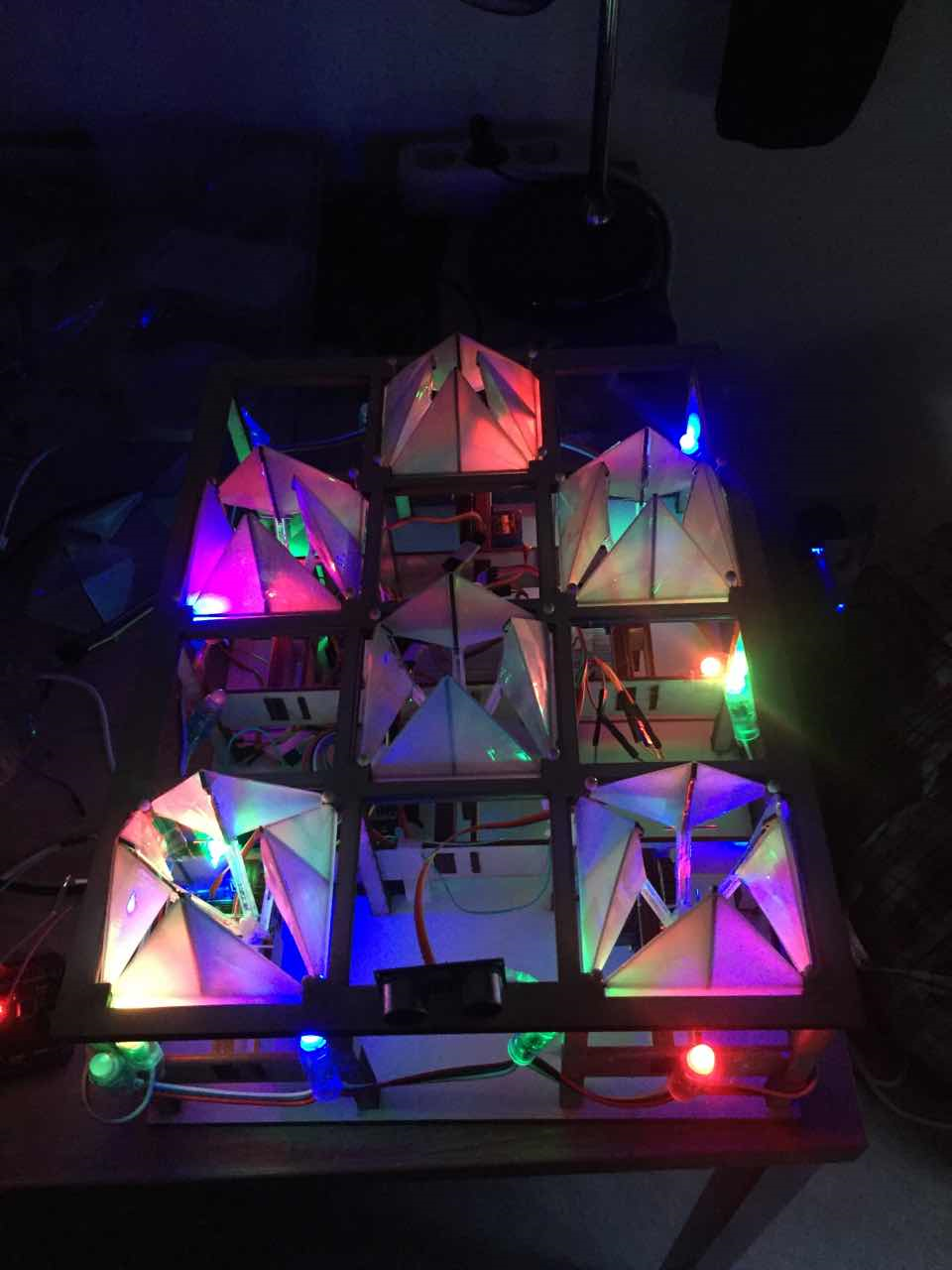 Living organism in reaction to human behaviour
Team members: 
Danny
                           Boyuan
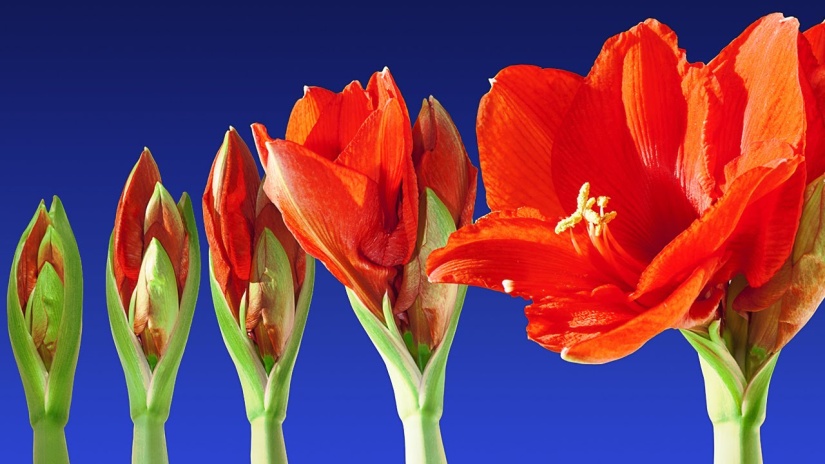 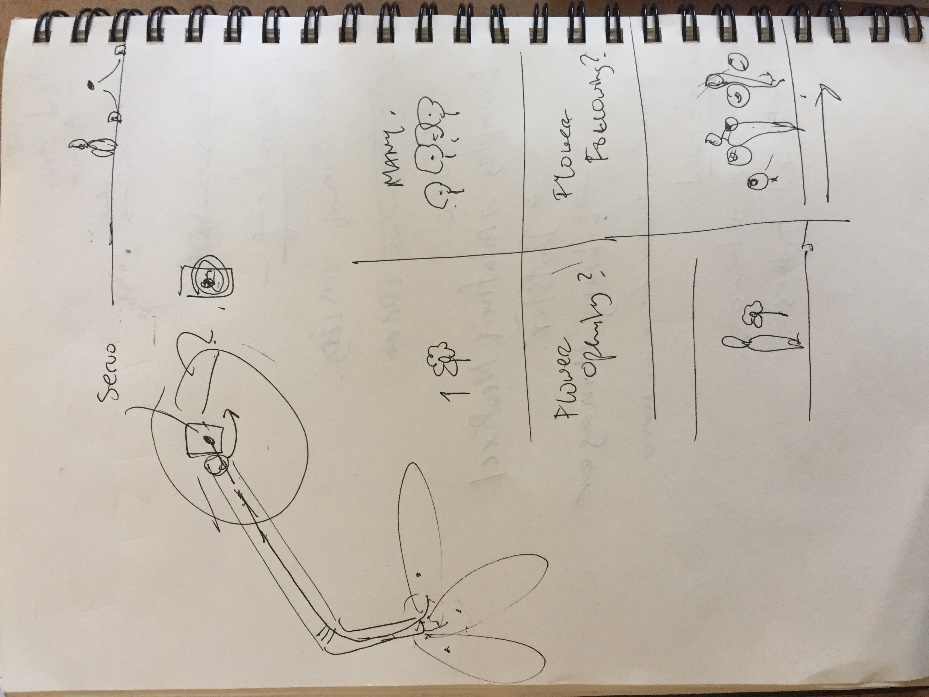 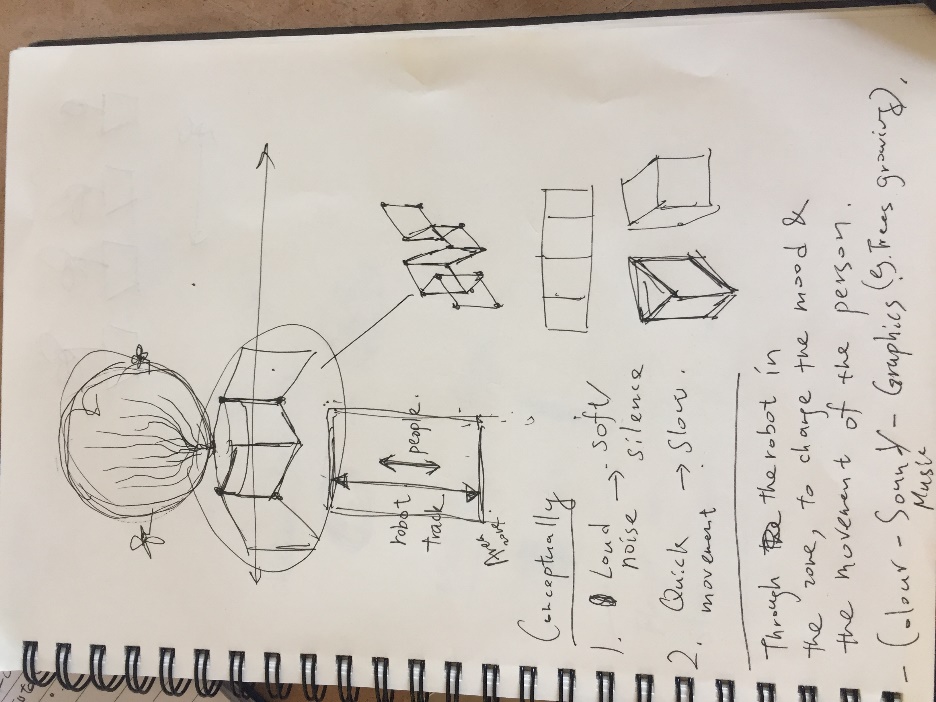 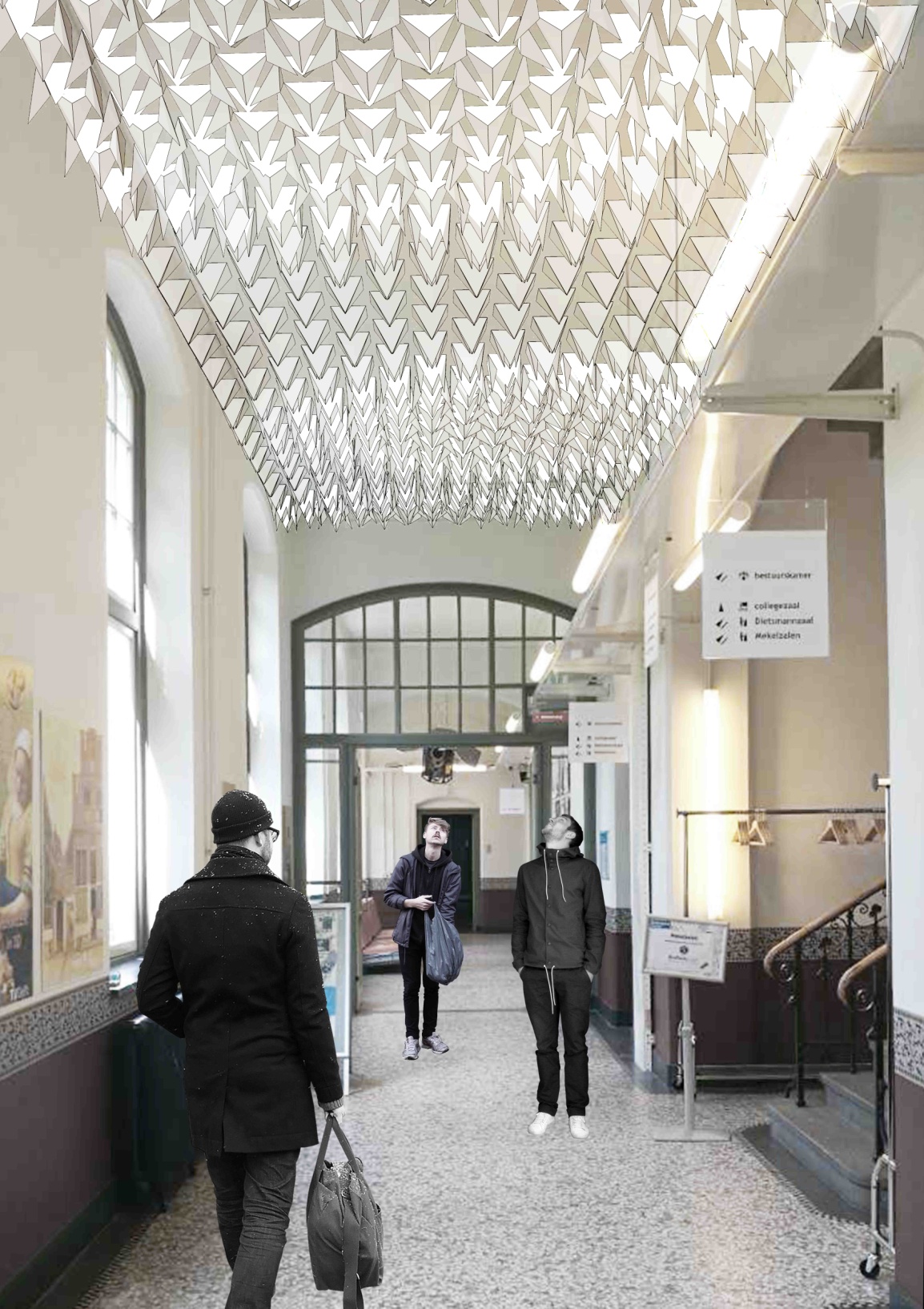 Concepts
Through the flower blooming movement to interact with human behaviour

So that people walking fast in corridor can slow down to appreciate the flower blooming process

The prototype can be installed at the ceiling
Respond to spatial quality of the corridor
When it open , it start to change the volume of the space

When there is no body:
    -  The ceiling moves as its own living organism

When somebody is there:
    - The ceiling movement taken control by human behaviour
Respond to the acoustic quality of the corridor
When it open there is sound absorbing material to absorb noise

When there is too much noise the LED light change colour
Mechanism
Servo motors to drive the movement of the petals of the flower

Ultrasonic sensor to detect the human distance from the flowers

Loudness sensor to detect the noise